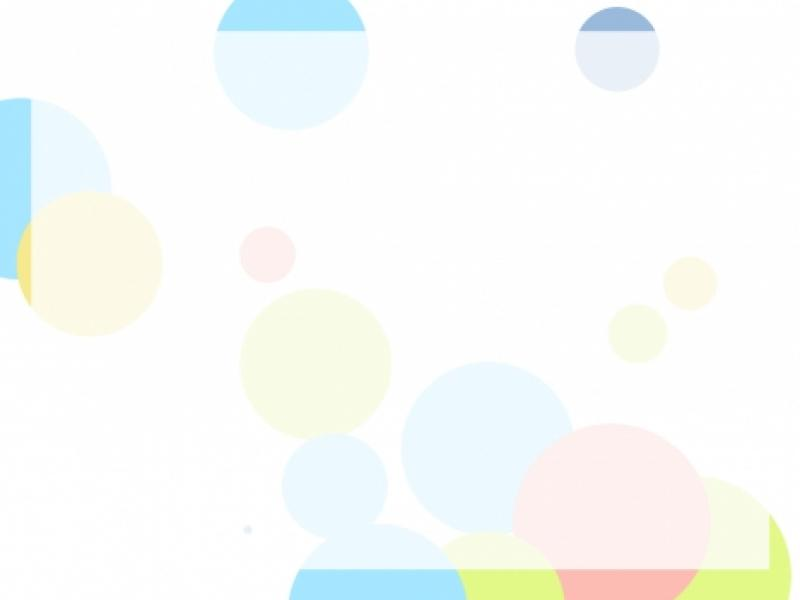 ن   نـ
نـا
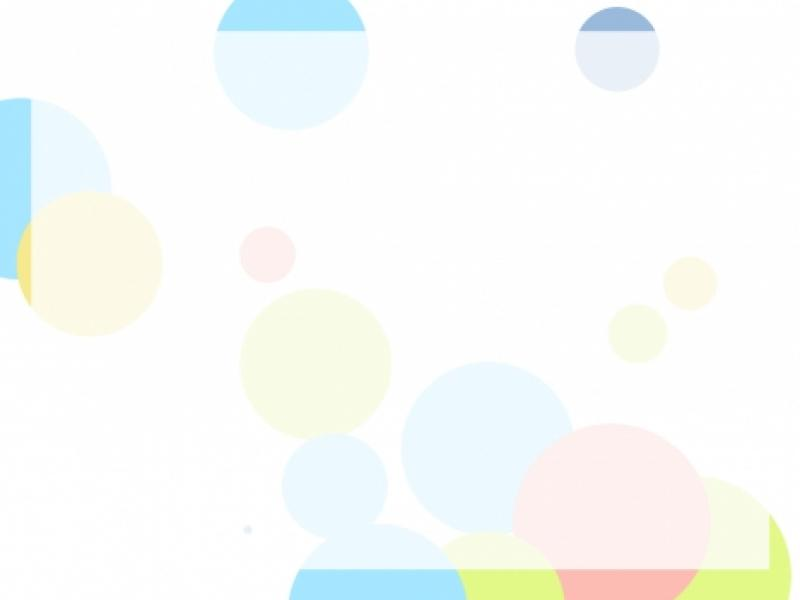 نـو
نـي
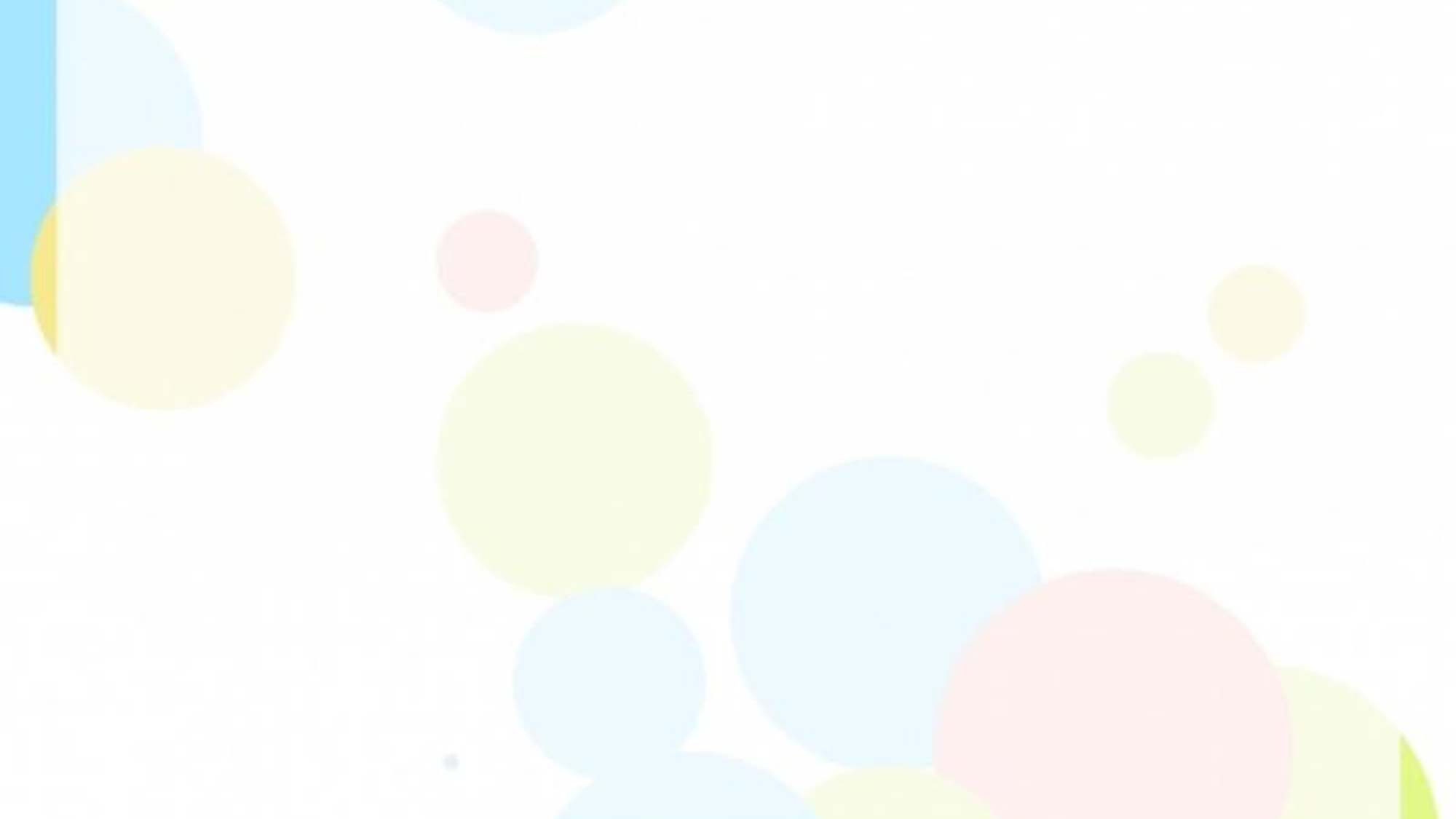 نِ
نُ
نَ
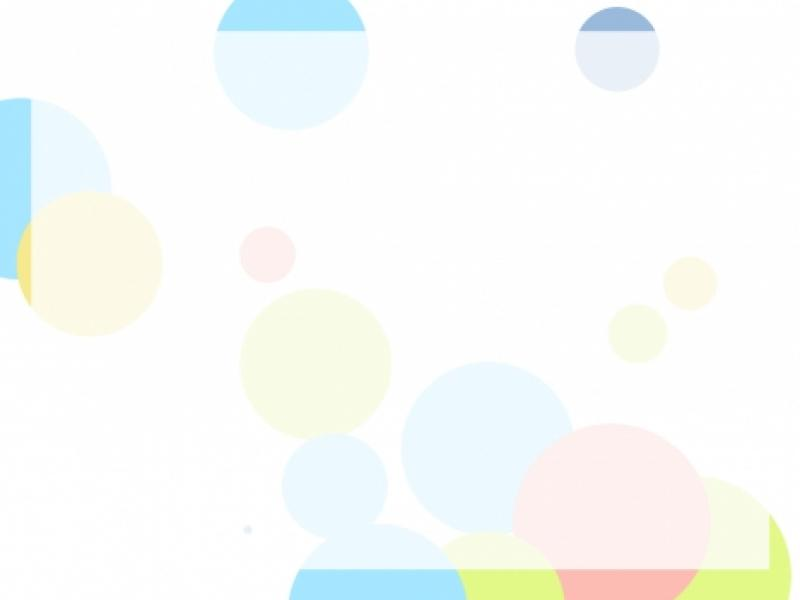 كلمات تبدأ بحرف النون
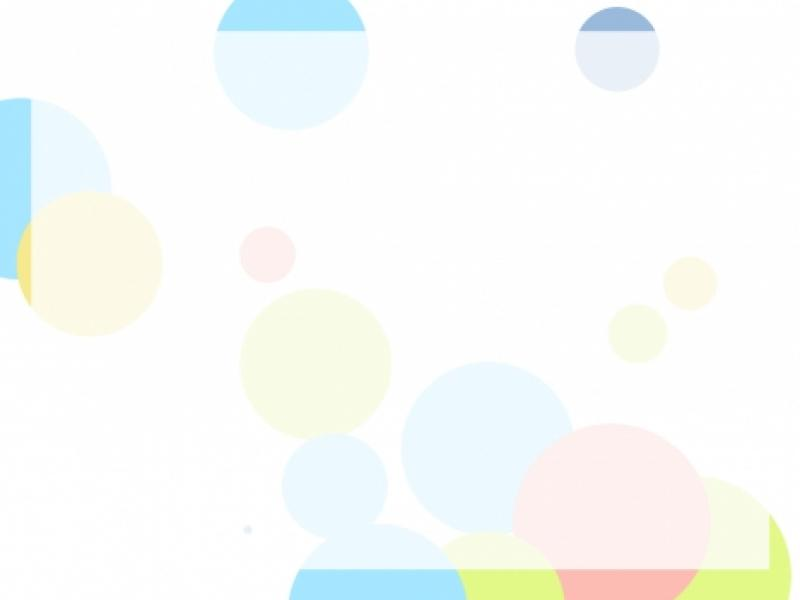 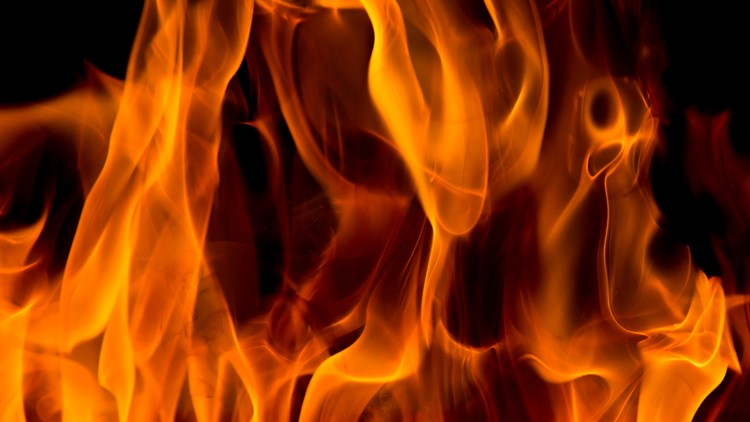 نـار
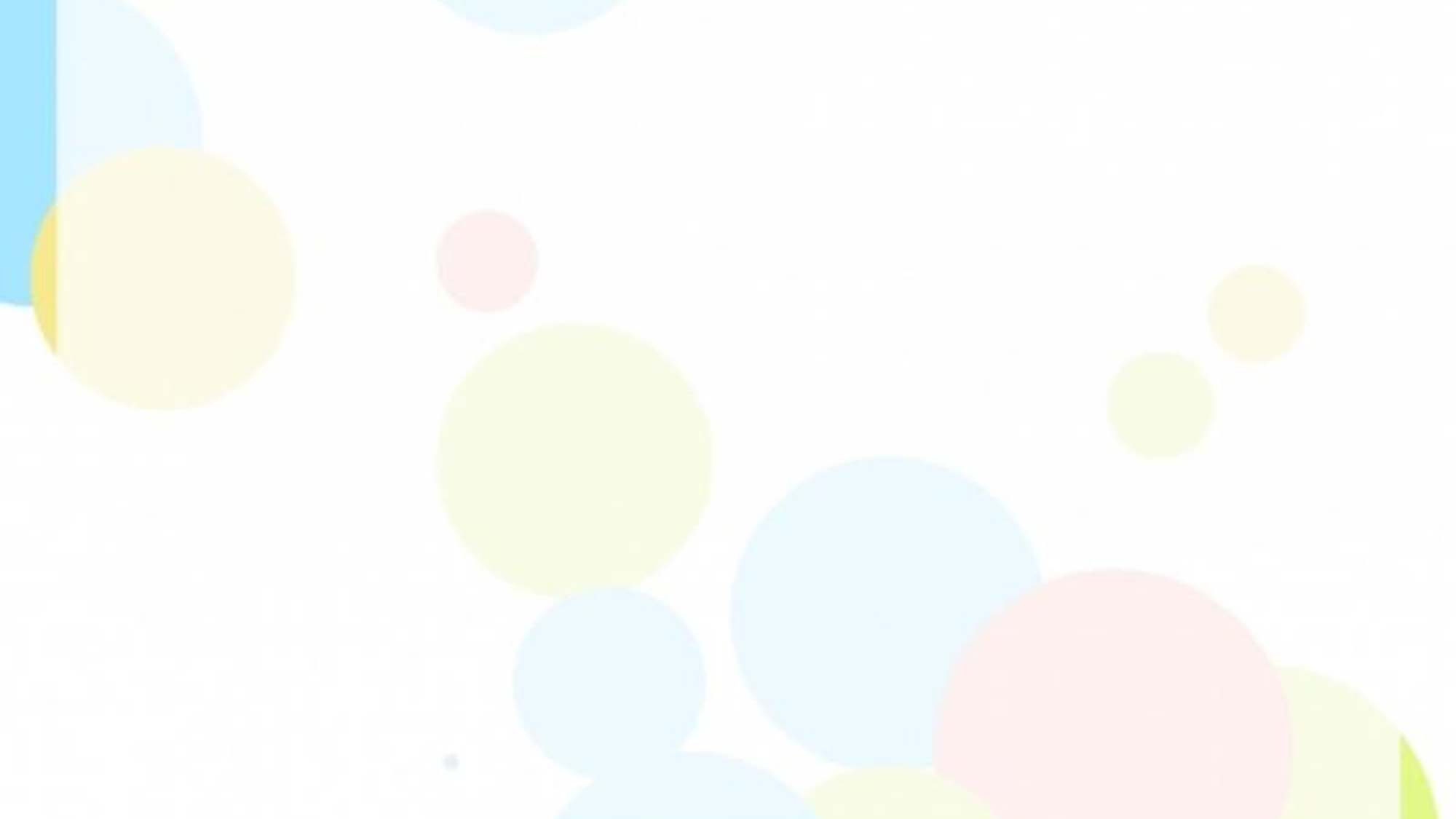 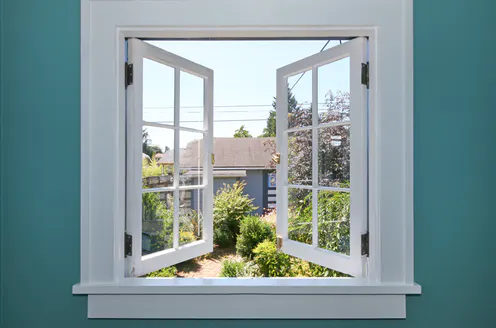 نـافـذة
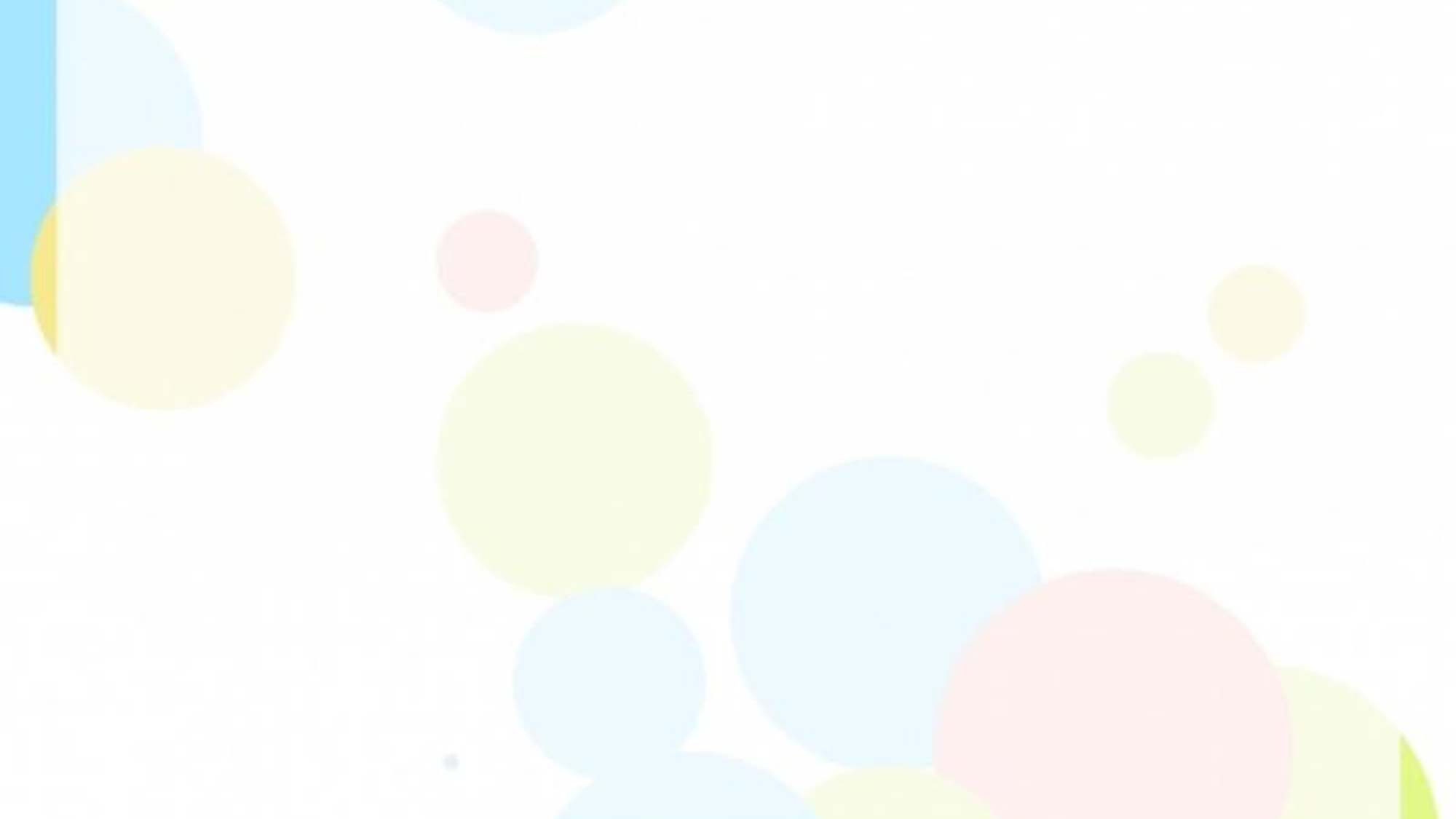 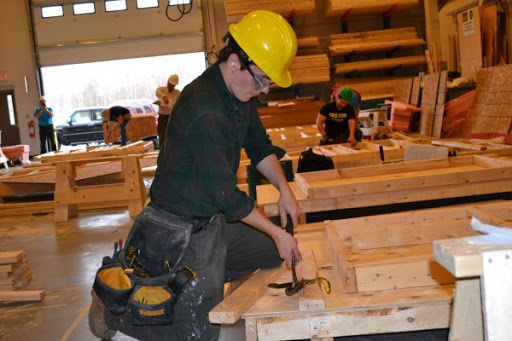 نَـجـار
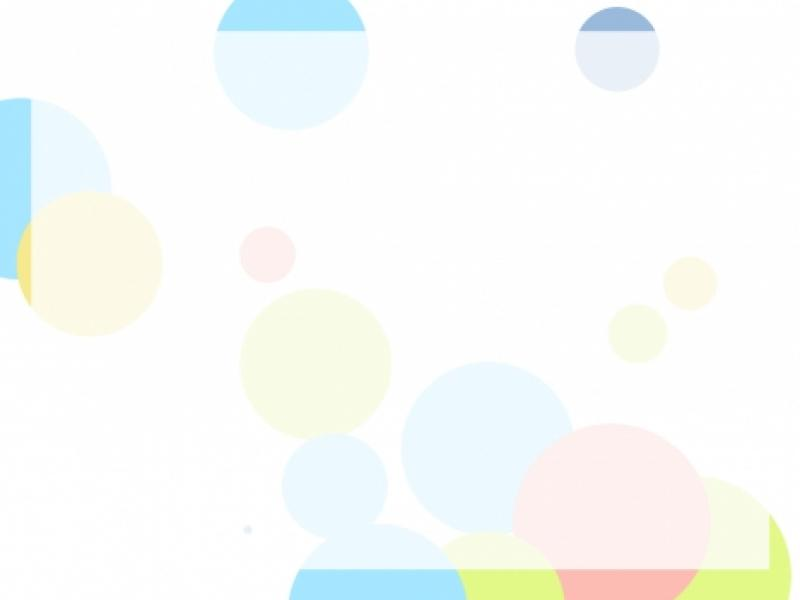 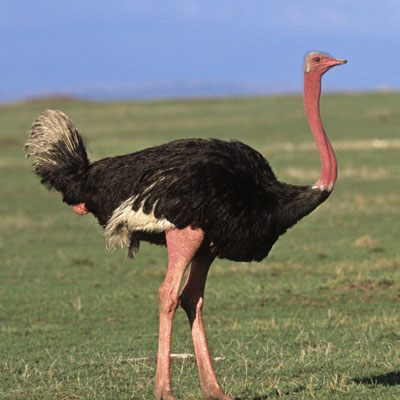 نَـعـامـة
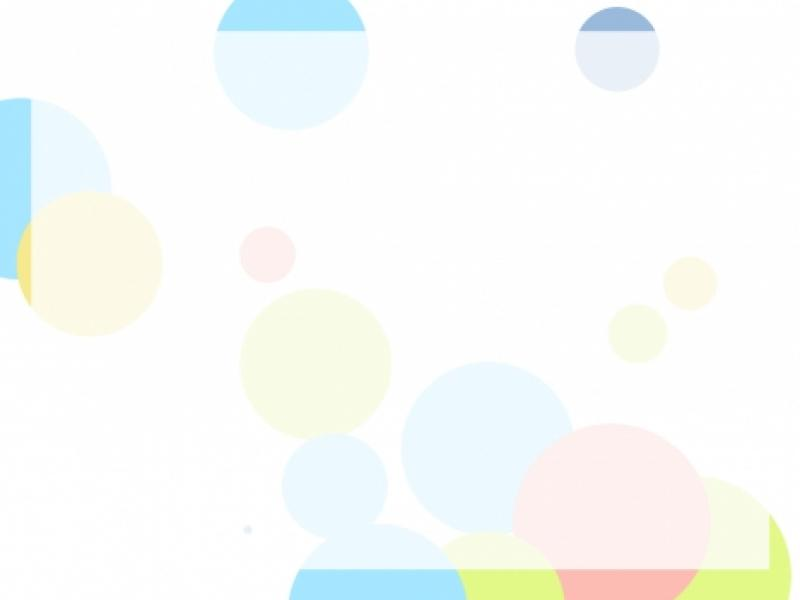 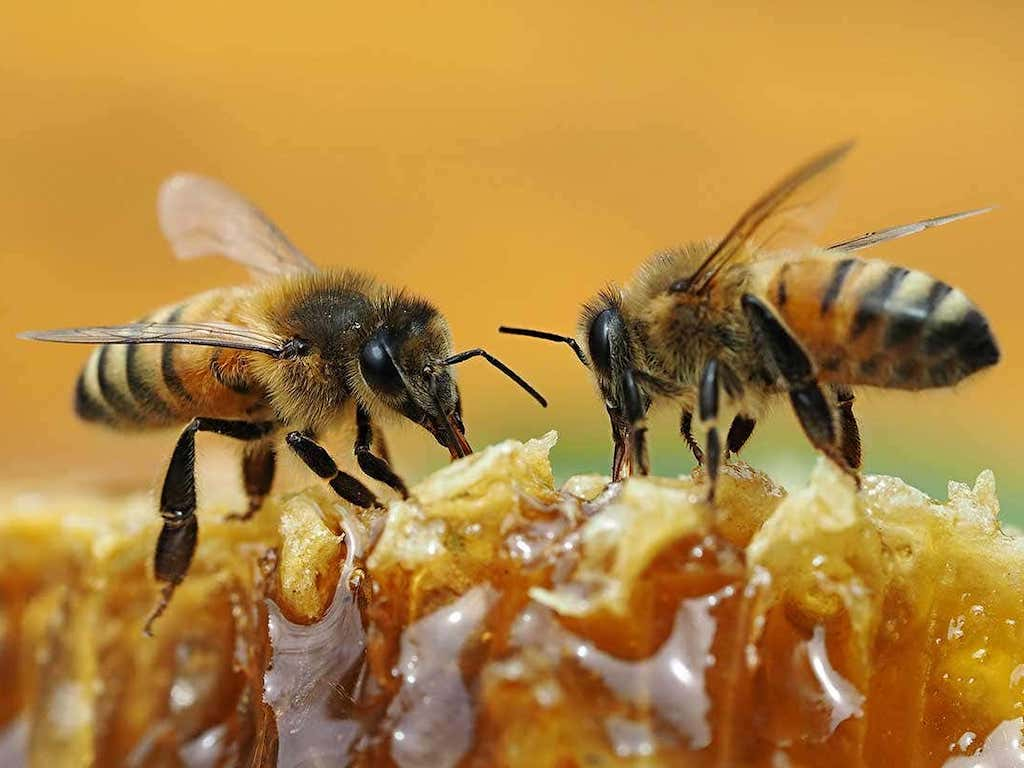 نَـحـلة
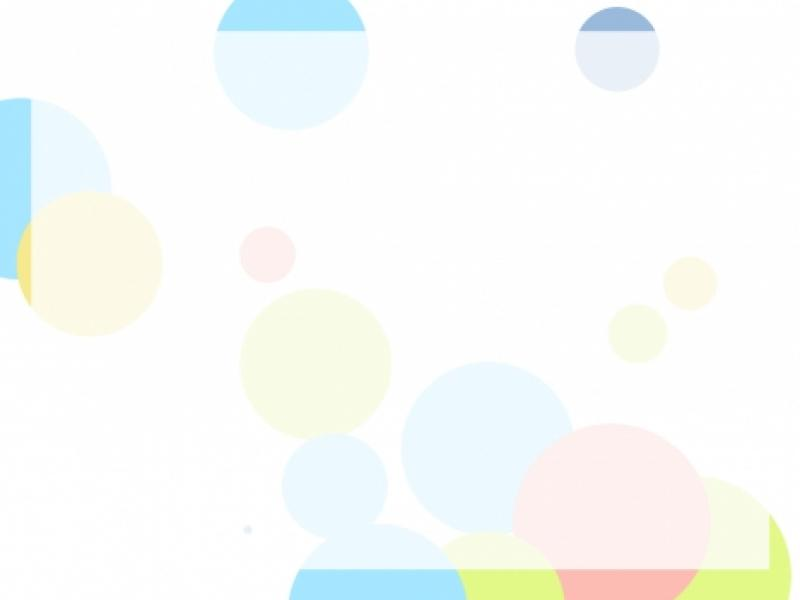 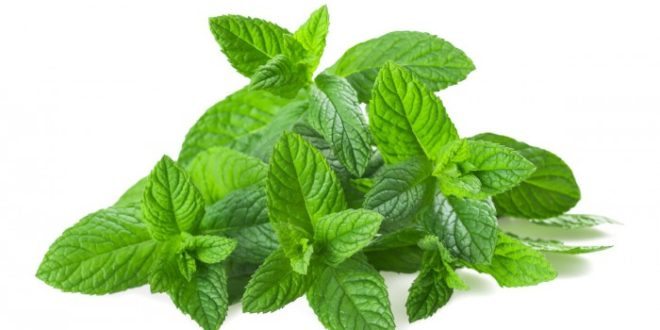 نَـعـناع
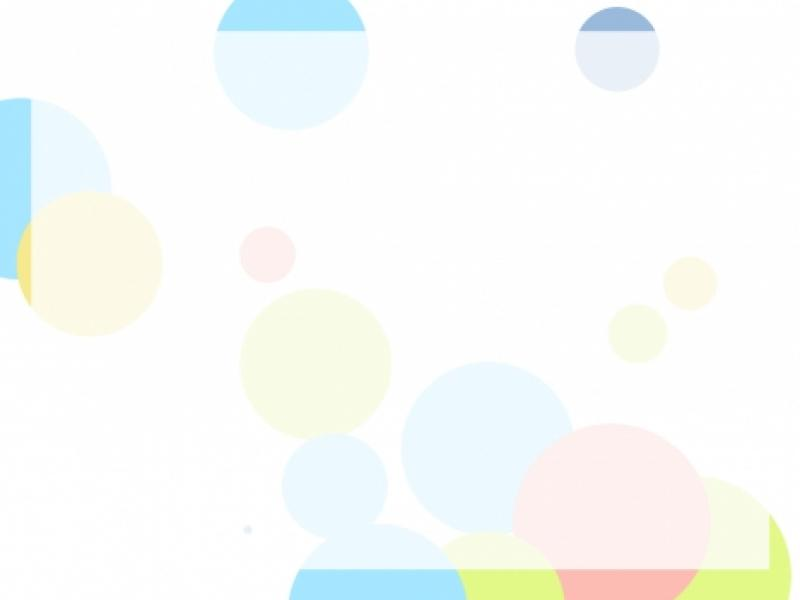 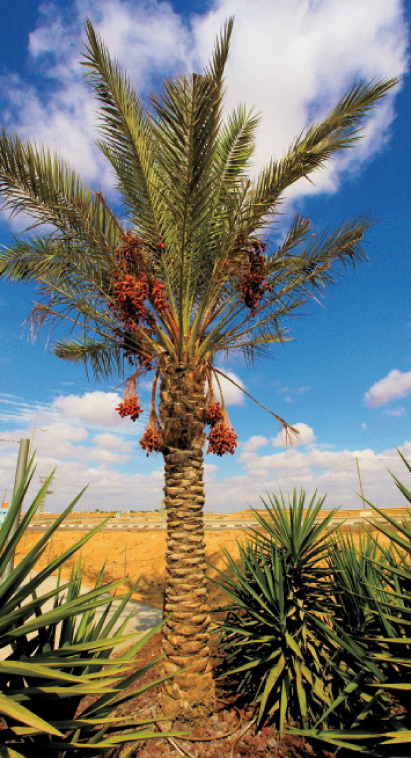 نَـخـلـة
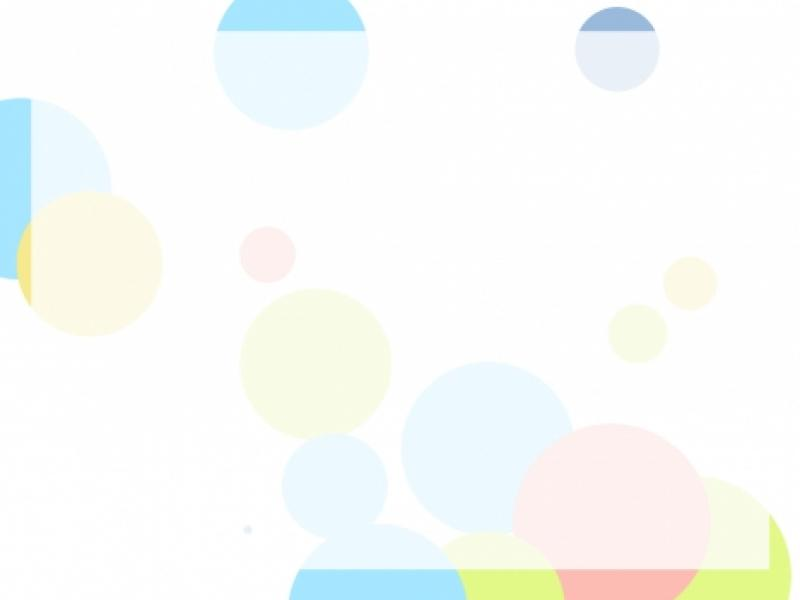 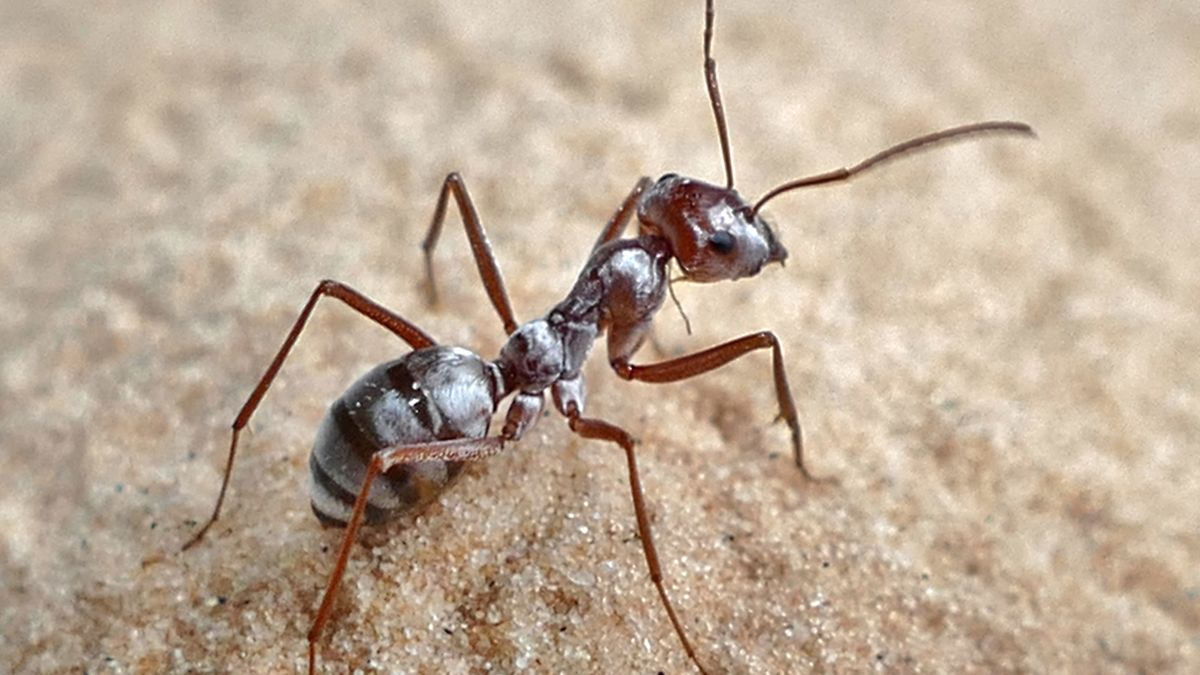 نَـمـلة
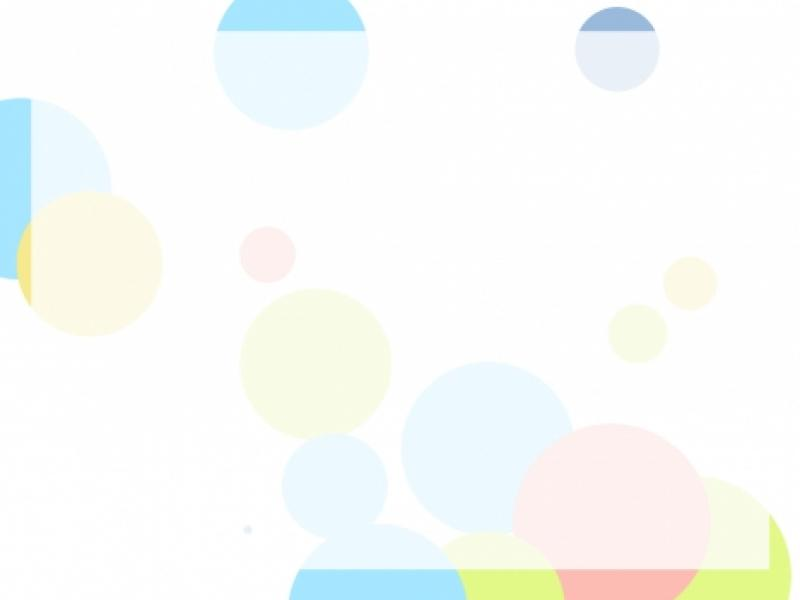 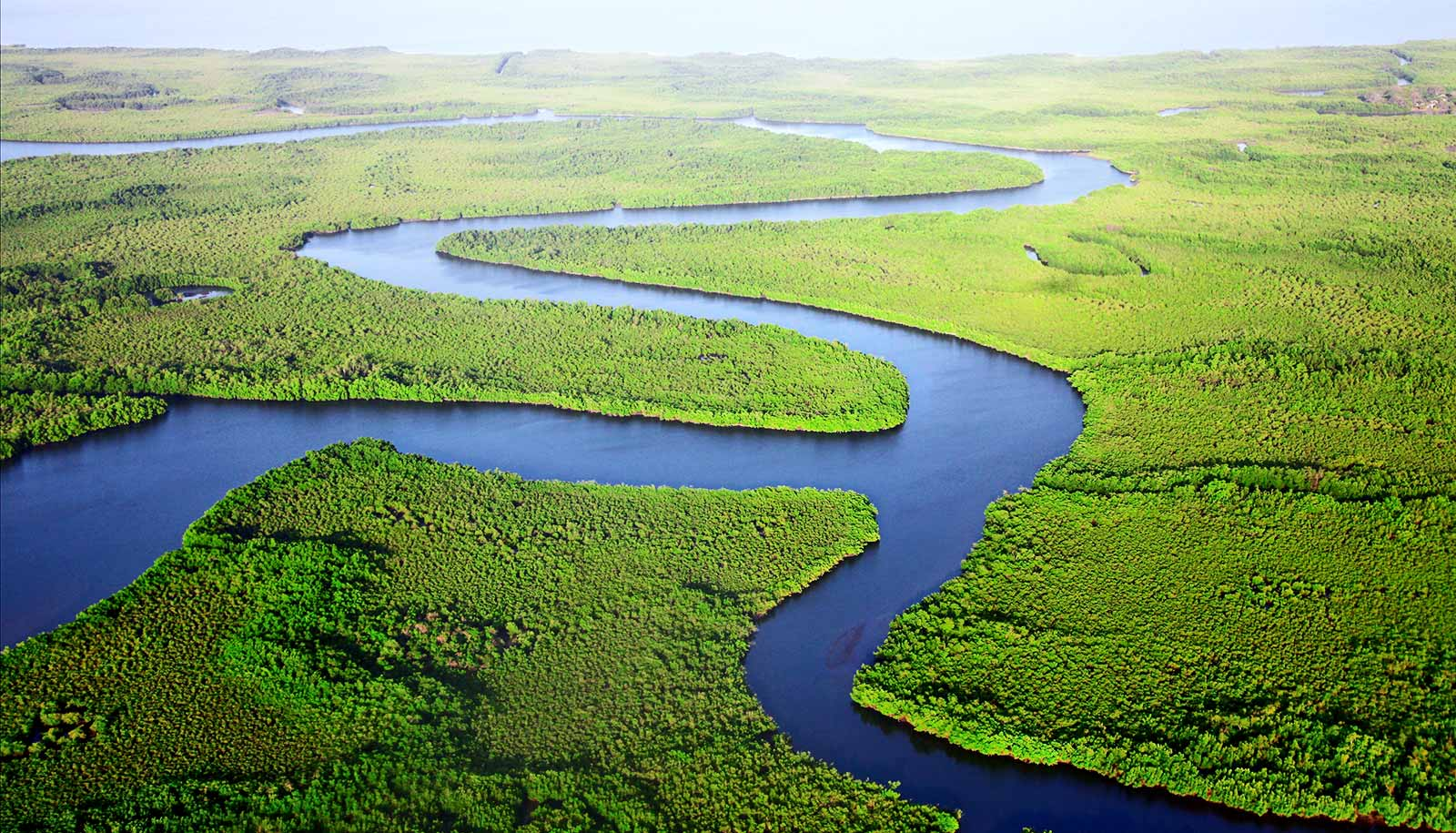 نَـهـر
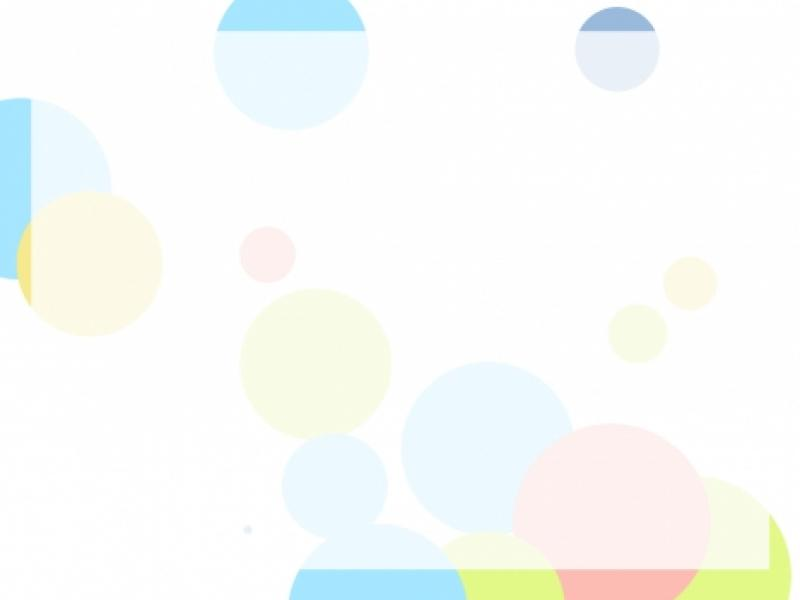 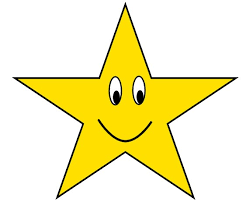 نَـجـمـة
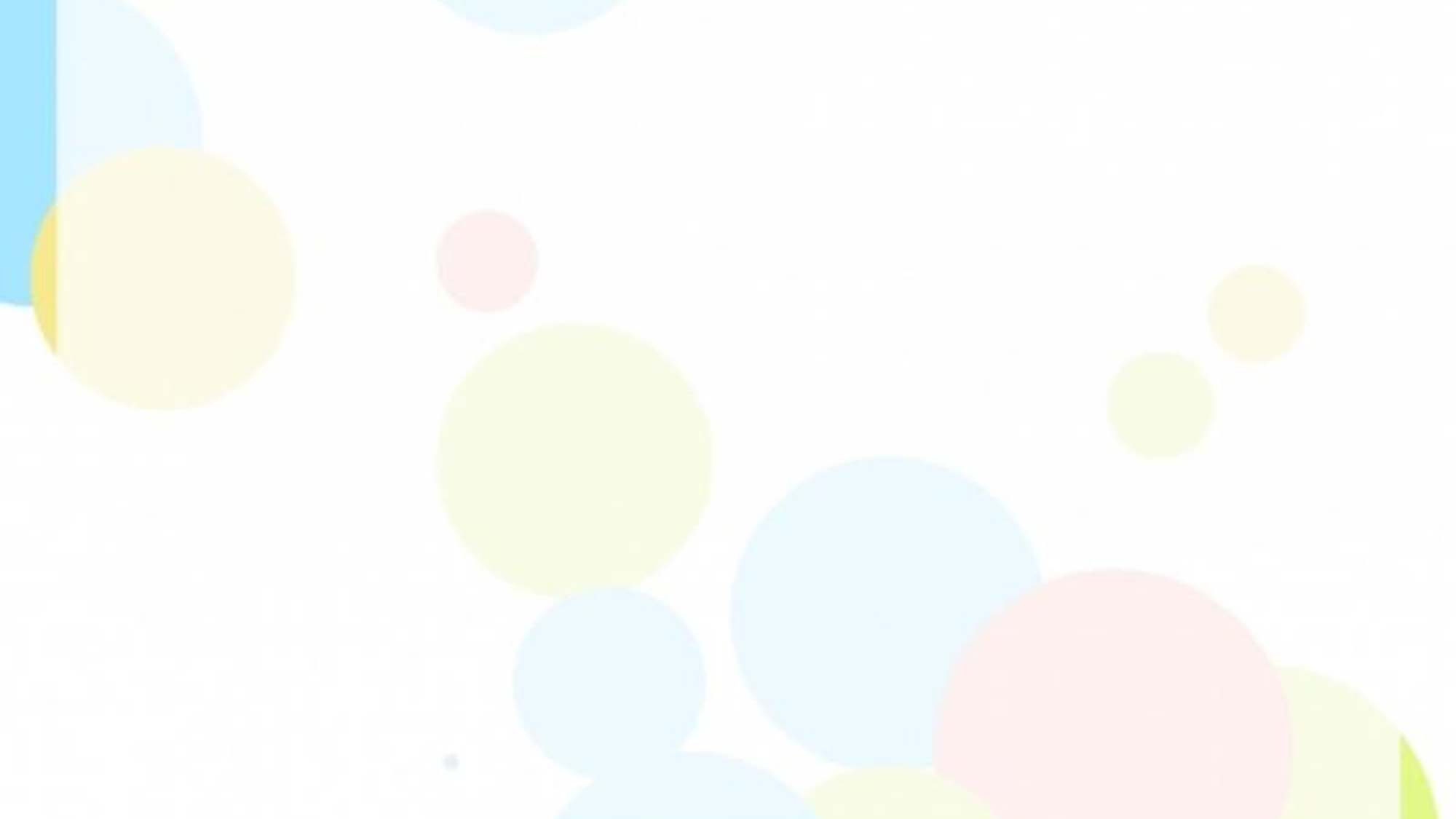 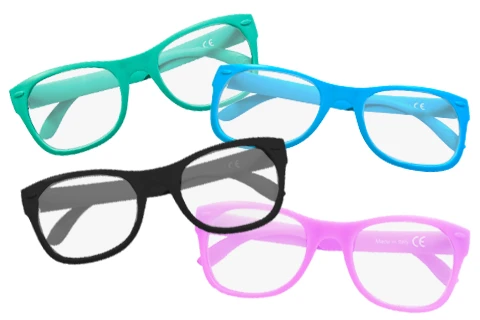 نَـظارة
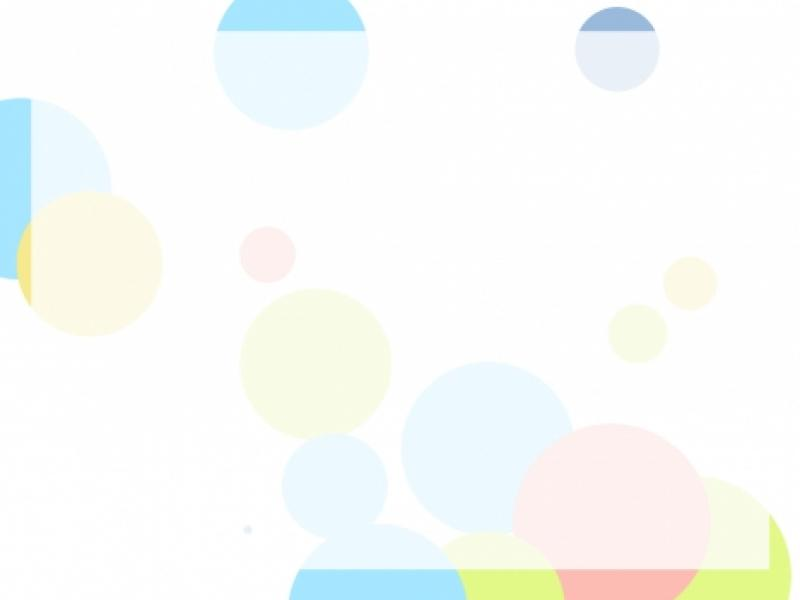 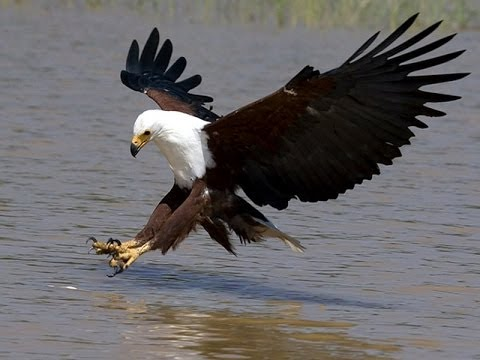 نِـسـر
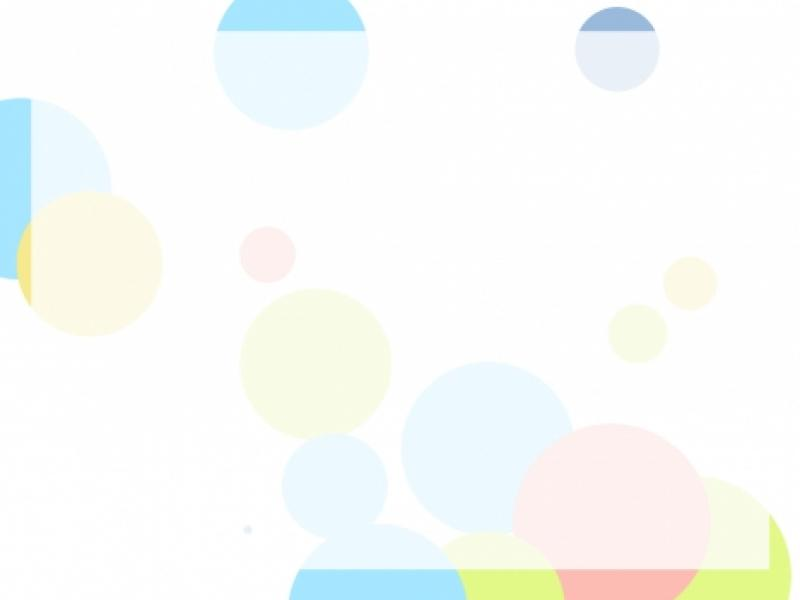 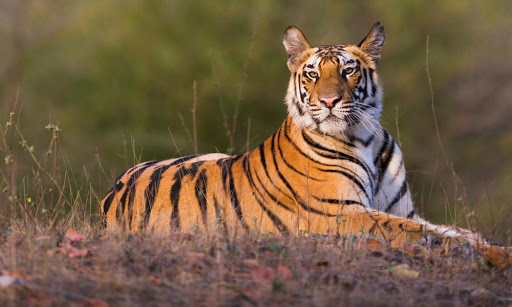 نِـمـر